ГАПОУ СО "ТИПУ "Кулинар" История открытия  клетки. Клеточная теория.
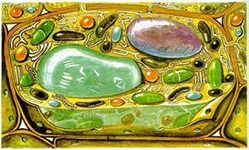 Преподаватель биологии 
 Пузанова Л.Н.
Связь биологии клетки с другими науками
Молекулярная  медицина
Микробиология
Иммунология
Биология клетки
(цитология)
Зоология
Физиология
Гистология
Ботаника
Генетика и микробиология
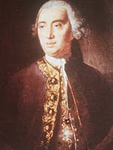 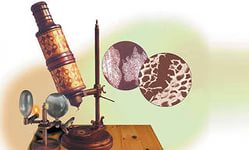 Роберт Гук-английский физик и ботаник
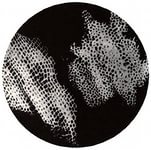 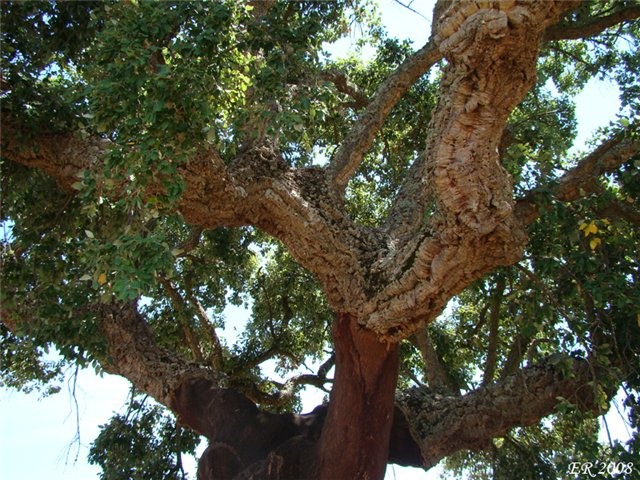 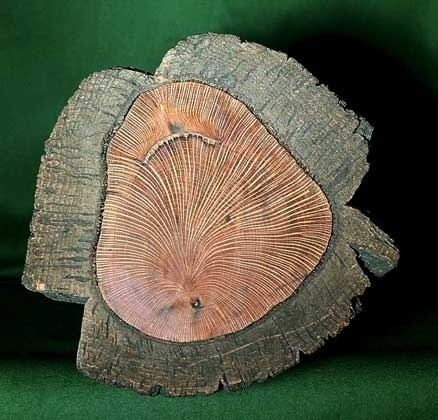 Открытие клетки-1665 год
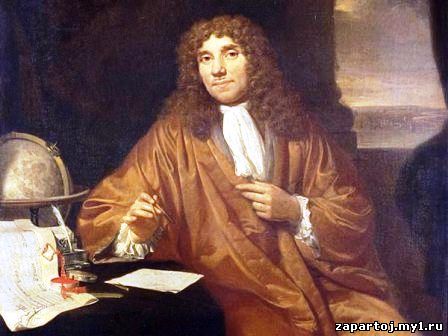 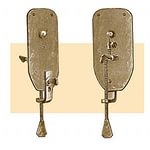 1675 год, Антони ван Левенгук - первооткрыватель микромира. Он сумел изготовить двояковыпуклые линзы, дававшие увеличение в 150—300 раз. Левенгук считал обнаруженных им микроскопических существ «очень маленькими животными» и приписывал им те же особенности строения и поведения, что и обычным животным.
Антони   Ван  Левенгук открыл:
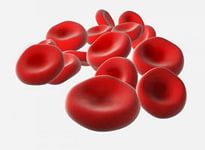 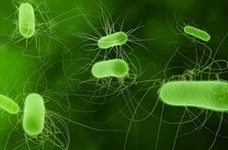 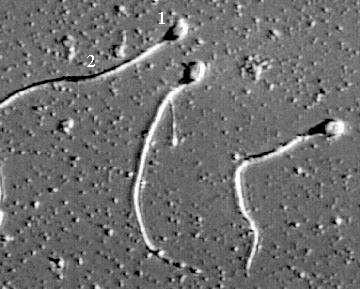 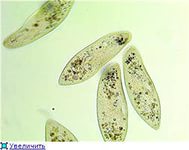 Бактерии                 Сперматозоиды       Инфузории             Эритроциты
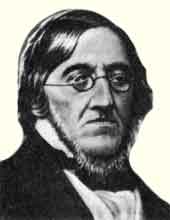 В 1827-м году яйцеклетку человека открыл
 и описал русский учёный 
- академик Карл Эрнст фон Бэр
Он  показал, что развитие всех организмов начинается с яйцеклетки
Карл Бэроснователь эмбриологии
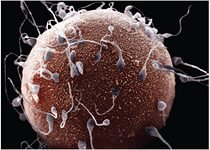 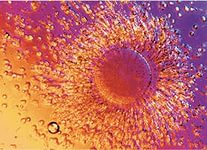 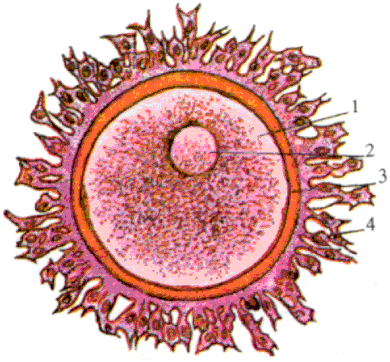 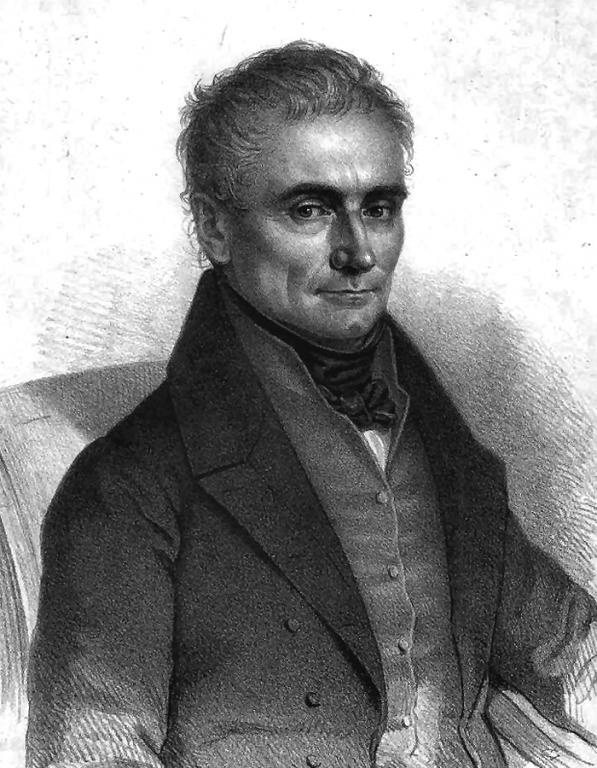 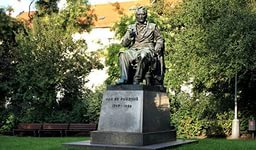 1830 г.  Я. Пуркинье впервые употребил термин "протоплазма", 
назвав им все живое содержимое клетки.
 Термин «цитоплазма» 
ввел немецкий ботаник Эдвард Страсбургер (1882).
Ян   Пуркинье —
 чешский физиолог, анатом.
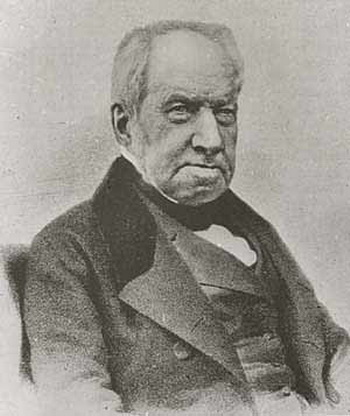 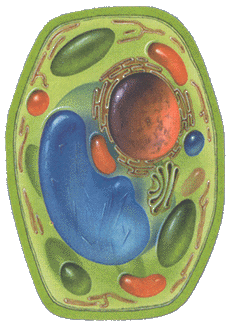 ядро
Ро́берт  Бро́ун  — британский
 (шотландский) 
ботаник конца XVIII — 
первой половины XIX века,
 морфолог и систематик растений
Впервые описал ядро растительной
 клетки  ввёл термин "нуклеус" в 1831-1833 годах.
Создание  клеточной теории
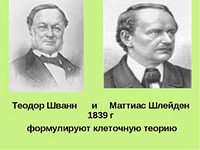 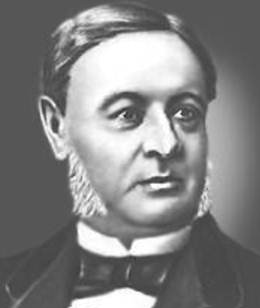 1838-1839гг
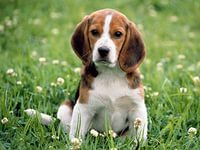 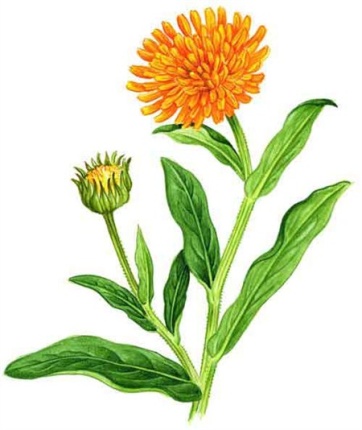 Матиас Шлейден-
немецкий ботаник
Теодор Шванн-немецкий-физиолог
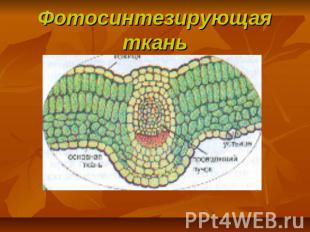 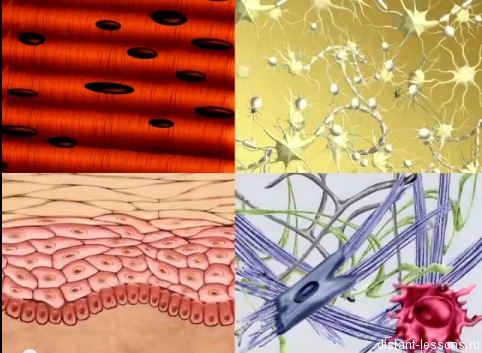 В 1833 году 
Т. Шванн сформулировал вывод: ткани животных 
 состоят из клеток
В 1832 году 
М. Шлейден  сформулировал вывод: ткани растений 
состоят из клеток
В 1839 году  Т. Шванн обобщил знания о клетке и сформулировал клеточную теорию:
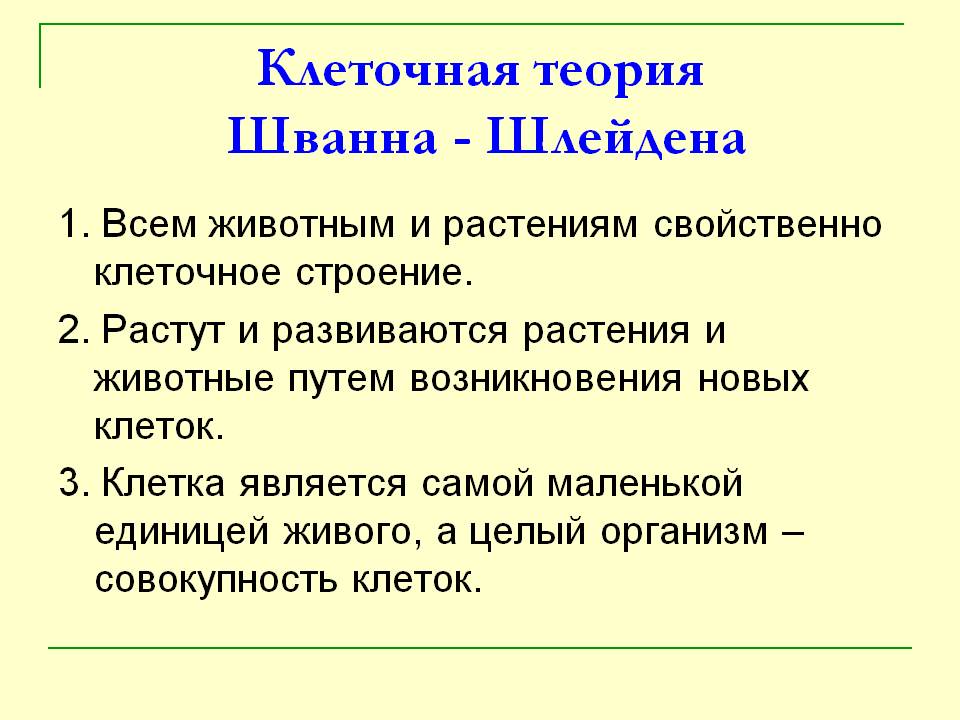 М. Шлейден  и Т Шванн ошибочно считали, что клетки возникают  путём новообразования из первичного неклеточного вещества.
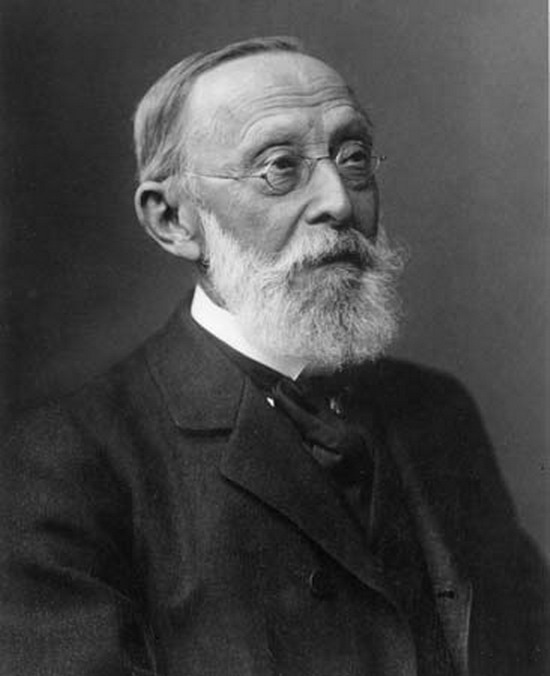 В 1859 году Р. Вирхов  сформулировал одно из важнейших новых положений клеточной теории: «Всякая клетка происходит из другой клетки…»
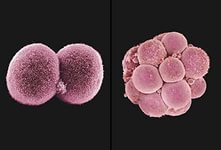 Немецкий учёный 
Рудольф Вирхов
Положения современной клеточной теории
1.Клетка — элементарная единица живого, способная к самообновлению, саморегуляции и самовоспроизведению , являющаяся единицей строения, функционирования и развития всех живых организмов. 2.Клетки всех живых организмов сходны по строению, химическому составу и основным проявлениям жизнедеятельности, т.е. гомологичны.
3.Размножение клеток происходит путем деления исходной материнской клетки. 4.В многоклеточном организме клетки специализируются по функциям и образуют  ткани, из которых построены органы и их системы, связанные между собой гуморальными и нервными формами регуляции.
Значение клеточной теории
Клеточная теория — одно из общепризнанных биологических обобщений, утверждающих единство принципа строения и развития органического  мира.
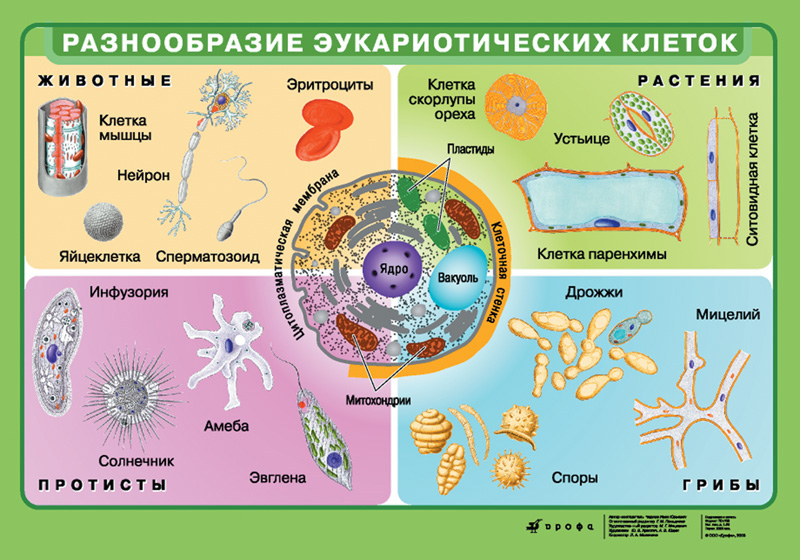 Разнообразие прокариотических клеток
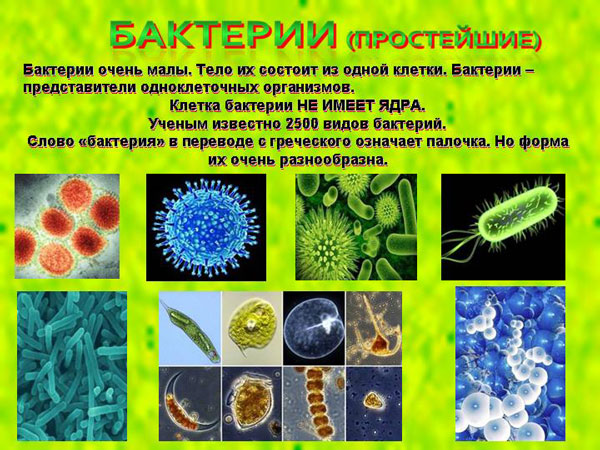